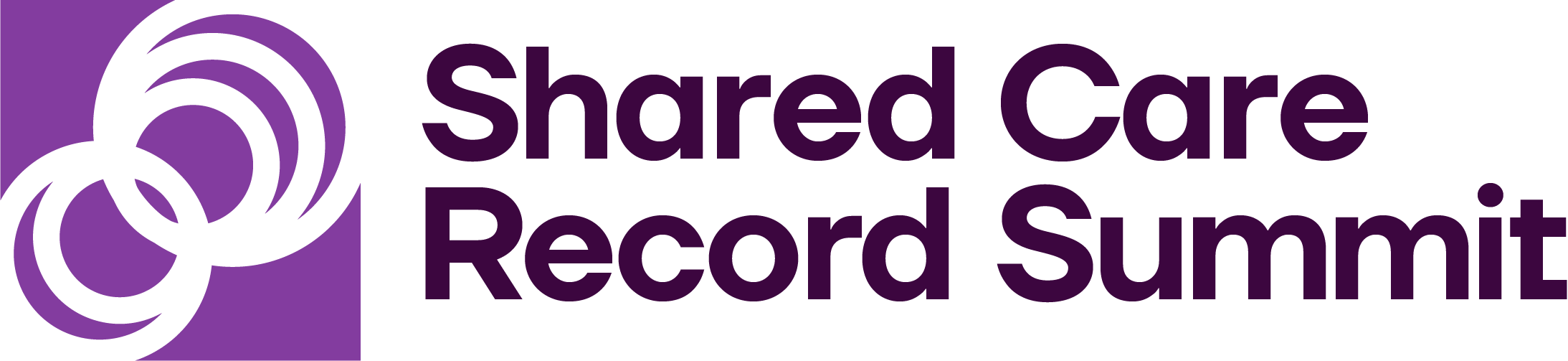 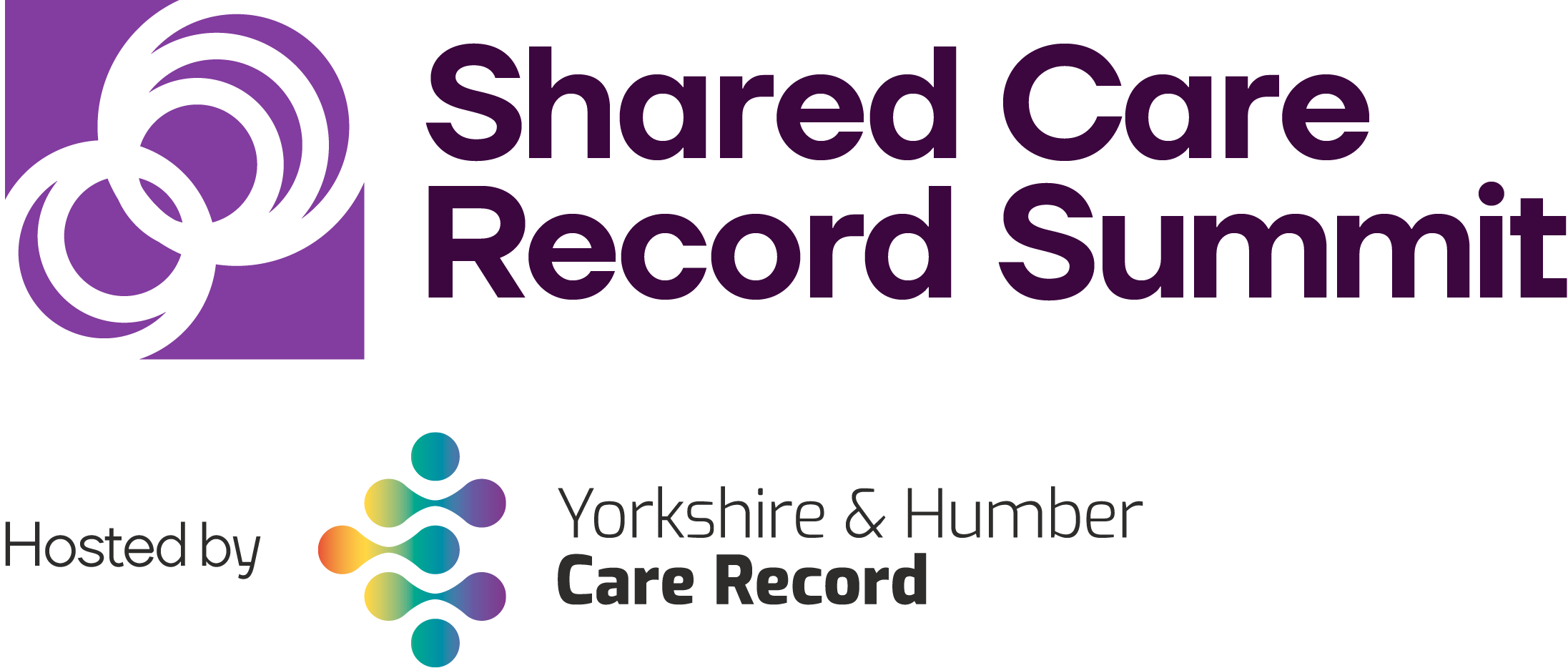 Delegate Feedback….
What did you like about the event…
The right people were in the room for connections to be made and productive sharing of knowledge and ideas to take place. 

A dedicated conference to the reason I get put of bed in the morning?  What's not to love.

Ability to interact and hear many voices from around the country, to meet new friends in person and chat to them after each session

Ability to network

Able to watch some speakers back again.

Engaging with other county's who have ShCR

Face to face for a change. Excellent panels and talks.

Good to meet others from the same field and network - great to chat to people in the same shoes!

Good to meet with others and share experiences. 

Great location and plenty of networking opportunities

Great opportunity to exchange ideas and strategies

Great venue (especially for travelling in to), well laid out, opening key notes were great.

Hearing from others about their journey and how they had cracked things others were grappling with
What did you like about the event…
Networking / making connection again / face to face 

Opportunity to have unstructured conversations with colleagues

Opportunity to network - hear different perspectives, generate ideas. 

Opportunity to network and gather learning from other experiences

Real shared experiences of ShCR and networking

So good this finally happened!  Main positive is meeting others who are working in the same area and on the same challenges 

Supplier engagement, what their technology could offer and what their strategic vision looks like 

That it existed - bringing all the Shared Care Records together. The opening keynote was a great way to start.

The attendees were all ShCR professionals with a shared passion for delivering the concept.

The event was hosted well by YHCR - demonstrating enthusiasm for the summit and ShCRs in general

The opportunity to network and listen to how others had approached various areas.

The patient story at the beginning - made us realise why we are doing this. 

Understanding care record context and background will help us moving forward
How could the event be improved…
Brilliant event, well done Y&H for bringing everyone together 

Could have worked as a single day event

Enforced networking! 10 mins talking to a peer from another region about what are you proud of, what are you struggling with

Choosing our own workshop sessions

No death by feedback. No post its. Just opportunity to share ideas

Schedule more time for attendees to meet and confer with each other

More best practice and lessons learned showcases (not supplier led)

It seemed by accident (or expertly orchestrated) that we left with a shared decision to move forward with NRL.  I think next year we could go into the conference with some clear decisions to be made in the joining up space.  Clear agenda with debate and voting.  That said- delighted with the NRL outcome.

More focus on actions, unless this was said at the end of the session as I had to leave after lunch on the second day

Split the two key notes so there was just one per day (or one at start and end), it felt like the event got off to a great start but that the momentum waned towards the end of the day.

Too many white males speaking, more diversity please.
How could the event be improved…
More detail about lessons learnt and what is working or has worked well, what benefits different programmes are seeing

A bit more about National initiatives and funding opportunities would be useful next time, although understandable with timing at this event. 

It may be good to have more focus on addressing common challenges and issues as well. 

The main room was not a conducive environment for workshops, being way too large. The presenters in there were great nevertheless

Clearer roles for suppliers and NHSE but keep it as a local Shared Care Records led event

The IG session was poor. Didn't add any insight and confirmed stereotypes of IG as a barrier.

Shorter or smaller workshops and more choice & variation between workshop options

Better interactive software in workshops

Holding it at the end of March is not a good time as lots of people use up their annual leave and then the colleagues that are left can struggle to take time away to travel to a two day event.

More time / focus on agreeing actions & next steps

Needs to be shorter by a session at end of the day 

Less show and tell, more debate on joint issues, agreement on shared approaches and direction, more focus on the issues which challenge us all and which we have to work on together rather than those which we can progress individually (but which are useful to learn from each other on)
How could the event be improved…
The content of some of the speakers on track A was not well targeted to the audience. As a ShCR professional, I would have benefited from seeing specific examples of what went well, or worked, rather than having the conapt of benefits or sustainability explained as being necessary. I and many of my colleagues felt that some of the content of the day 1 Track A presentations were preaching to the converted and the slots were a missed opportunity to provide specific examples of approaches, metrics or tools that worked. Additionally, having separate tracks that were not able to be pre-selected is a missed opportunity unless each session was recorded and will be released.

Specific time to network allocated.  More discussions with suppliers in a workshop to resolve issues

Possible one and a half days to maintain interest and momentum

More focus on national priorities, more opportunities for discussion around challenges we all face, more opportunities to discuss national capabilities and needs from those

Some of the group activities were a little repetitive and formulaic.  I don't feel that they extracted the good case studies or examples where ICSs have done brilliant work.  An improvement would be to have more ICS sharing with more specific detail on what they have done...and then let the talking and questions and group workflow from that  

More show and tell demos